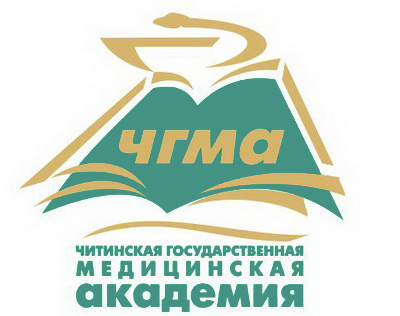 Основные требования и условия реализации ФГОС ВО. 
Формирование основных профессиональных образовательных программ по специальностям, реализуемым в вузе

Проректор по учебно-воспитательной работе,
д.м.н., доцент Ходакова О.В.
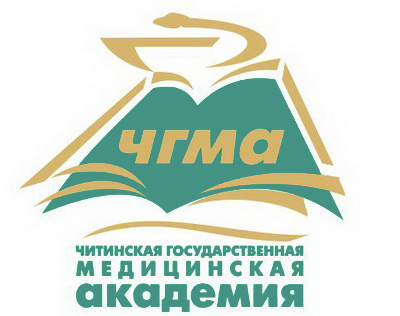 Нормативно-правовое обеспечение образовательного процесса по программам специалитета
Приказ МОН РФ от 17.08.2015 № 853 «Об утверждении ФГОС ВО по специальности 31.05.02 Педиатрия (уровень специалитета)
Приказ МОН РФ от 09.02.2016 № 95 «Об утверждении ФГОС ВО по специальности 31.05.01 Лечебное дело (уровень специалитета)
Приказ МОН РФ от 09.02.2016 № 96 «Об утверждении ФГОС ВО по специальности 31.05.03 Стоматология (уровень специалитета)
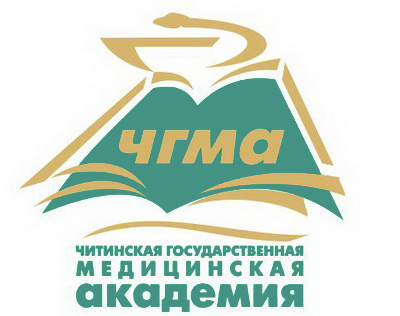 Нормативно-правовое обеспечение образовательного процесса по программам специалитета
Приказ Минтруда и социальной защиты РФ от 25.06.2015 № 400 «Об утверждении профессионального стандарта «Специалист по педиатрии»
Приказ МЗ РФ от 23.07.2010 г. № 541 н «Об утверждении единого квалификационного справочника должностей руководителей, специалистов и служащих, раздел «квалификационные характеристики должностей работников в сфере здравоохранения»
Методические рекомендации МОН РФ от 22.01.2015 № ДЛ-2/05вн «Методические рекомендации по актуализации действующих ФГОС с учетом принимаемых профстандартов
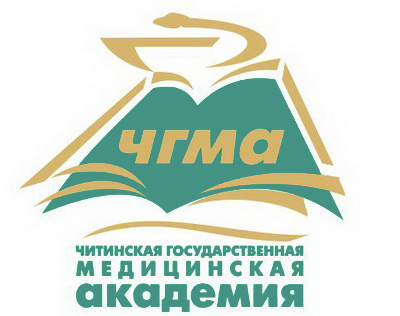 Общая характеристика ФГОС ВО специалитета
ФГОС ВО – совокупность требований, обязательных при реализации основных профессиональных образовательных программ высшего образования по соответствующей специальности
Виды профессиональной деятельности:
Медицинская
Организационно-управленческая
Научно-исследовательская
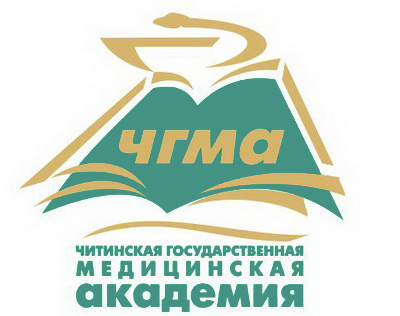 Основные отличия ФГОС ВО и ФГОС ВПО
I. Изменены требования к результатам освоения программы специалитета:
- Виды компетенций: ОК, ОПК, ПК
- Профессиональные компетенции   
  структурированы по видам деятельности:
  1. медицинская: 16 ПК
  2. организационно-управленческая: 3 ПК
  3. научно-исследовательская: 3 ПК 
Изменены формулировки компетенций   
  Соотношение видов аудиторной и внеаудиторной  
    работы рассчитывается по блоку, а не по дисциплине
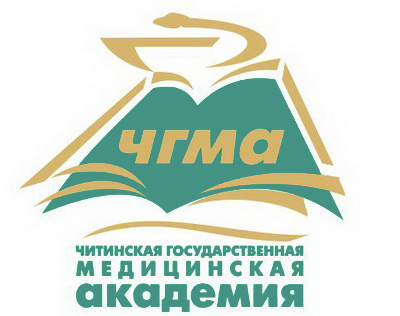 II. Изменены требования к структуре программы специалитета
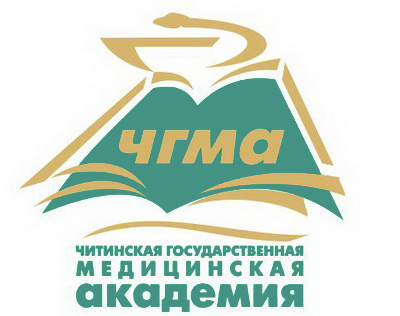 Структура программы 31.05.01 «Лечебное дело»
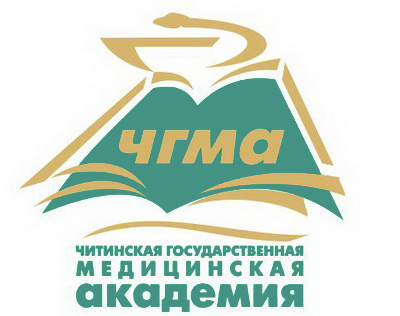 Структура программы 31.05.02 «Педиатрия»
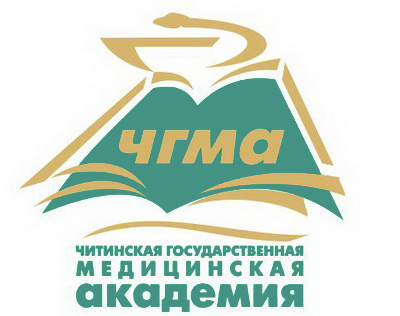 Структура программы 31.05.03 «Стоматология»
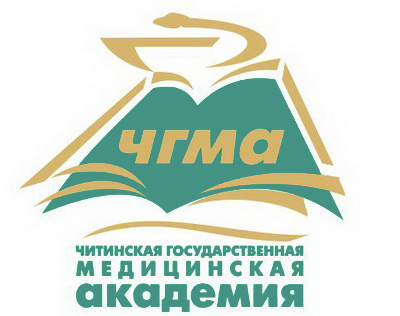 III. Требования к содержанию образовательной программы
Набор дисциплин (модулей) базовой и вариативной частей блока Б1 вуз определяет самостоятельно с учетом требований к результатам освоения ОПОП
Виды практик базовой части блока  Б2 вуз определяет самостоятельно с учетом требований к результатам освоения ОПОП
Уменьшена трудоемкость  ГИА в связи с изменением регламента ее проведения
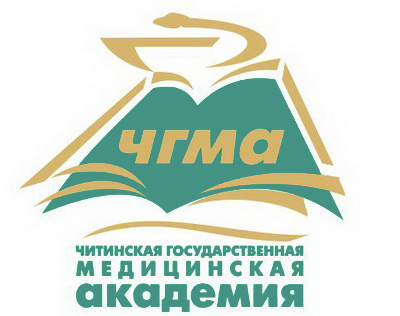 IV. Изменение структуры практической подготовки
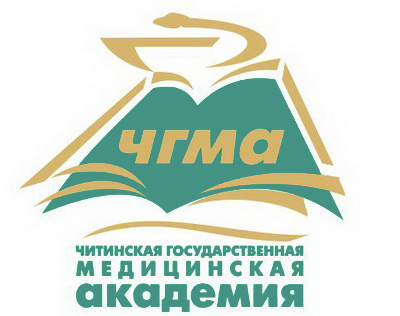 Соотнесение результатов обучения с требованиями профессионального стандарта
Профессиональный стандарт – характеристика квалификации, необходимой работнику для осуществления определенного вида профессиональной деятельности
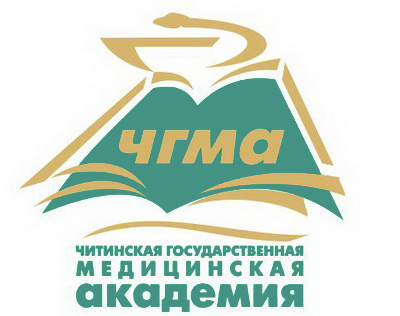 Макет профессионального стандарта. Раздел 3.1. Обобщенная трудовая функция
Н-р: раздел 3.1.3 трудовая функция
Наименование функции: Реализация и контроль эффективности индивидуальных реабилитационных программ для детей
Уровень квалификации: 7
Структура трудовой функции 3.1.3.
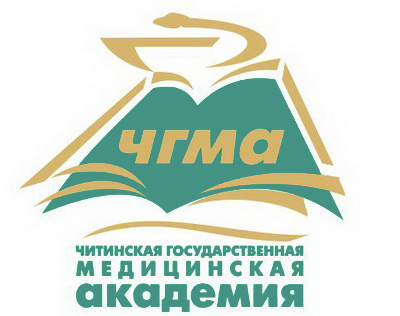 Пример соответствия структурных компонентов ПК со структурными компонентами трудовых функций профстандарта
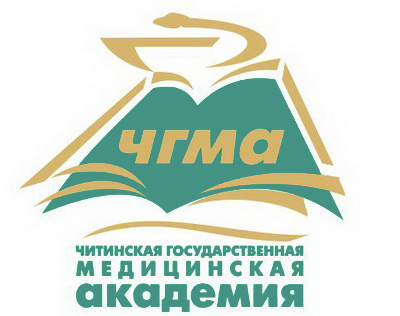 Регламентация формирования основной профессиональной образовательной программы
Основание: Положение об основной профессиональной образовательной программе высшего образования – программе специалитета в ГБОУ ВПО ЧГМА Минздрава России
ОПОП - комплекс основных характеристик образования (объем, содержание, планируемые результаты), организационно-педагогических условий, форм аттестации.
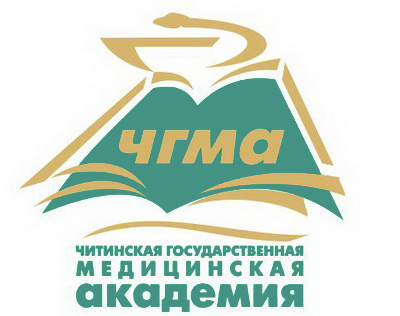 Структура ОПОП
Общая характеристика программы специалитета (аннотация)
Учебный план
Учебный календарный план
Рабочие программы дисциплин (модулей)
Рабочие программы практик
Учебно-методическое сопровождение рабочих программ дисциплин и практик
Оценочные средства
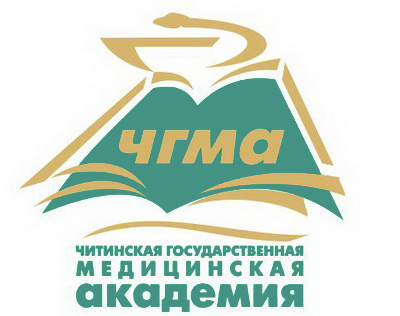 Основные изменения в учебных планах ФГОС ВО
Восстановлена логистика преподавания дисциплин с соблюдением принципа «норма - патология», «пропедевтический –факультетский - госпитальный уровень»
Синхронизированы объемы учебной нагрузки по специальностям «Лечебное дело» и «Педиатрия»
Распределение объема учебной нагрузки по семестрам осуществлено с учетом ресурсной характеристики кафедр
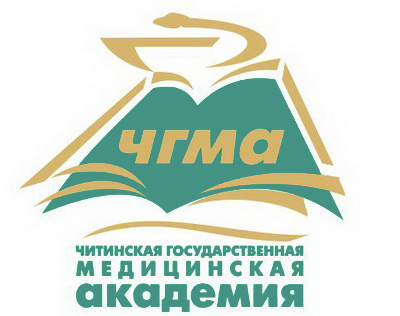 Основные изменения в учебных планах ФГОС ВО
Восстановлены в виде самостоятельных дисциплин учебного плана дисциплины:
    - «Лучевая диагностика»
    - «Эндокринология»
В качестве обязательной вариативной дисциплины введена дисциплина «Русский язык и культура речи» (Кафедра гуманитарных наук), дисциплина «Хирургия катастроф» (Кафедра травматологии)
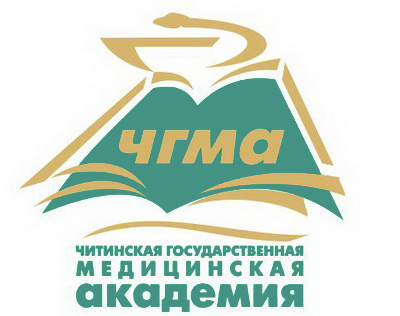 Основные изменения в учебных планах ФГОС ВО
Производственная практика НИР:
    - научно-исследовательская работа, направленная на формирование ПК в рамках научно-исследовательской деятельности (ПК-20, ПК-21, ПК-22)
    - обобщение результатов НИР при выполнении исследования в каком-либо МНО кафедры
    - отсутствуют требования по срокам выполнения (в течение периода обучения)
    - Аттестация по практике НИР приурочена к трудоемкости производственной практики  X семестра
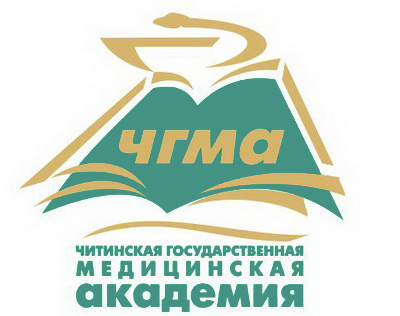 Автоматизация процесса формирования ОПОП
http://chitgma.ru/
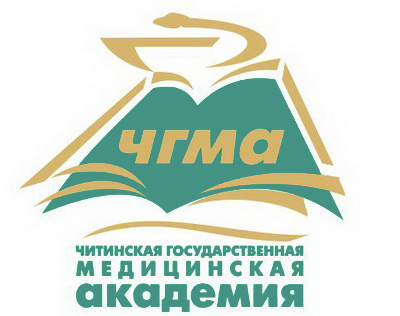 Размещение материалов семинара на официальном сайте академии
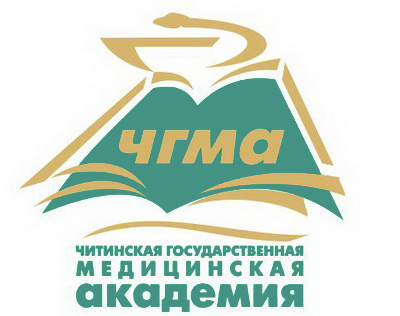 Размещение материалов семинара на официальном сайте академии
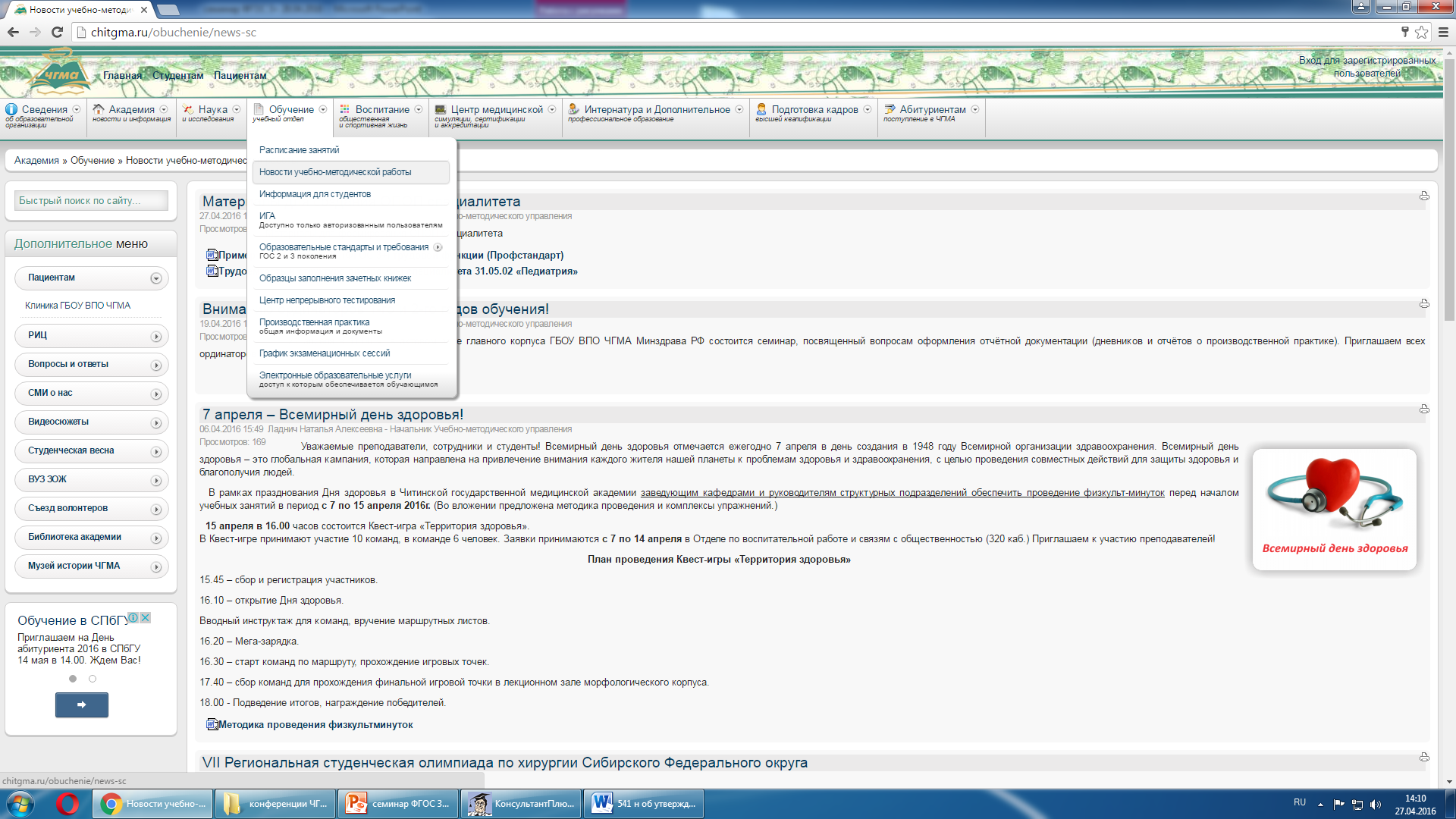 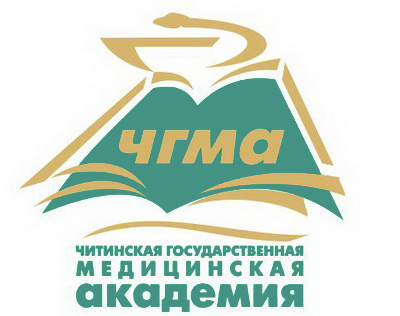 Задания для кафедр
1. Используя матрицу компетенций, привести в соответствие рабочие программы дисциплин, реализуемые на кафедре по соответствующей специальности
Срок: до 1 июня 2016 года
Окончательный вариант матриц и РУПов будет размещен 29.04.2016 года (раздел «Обучение» - «Новости УМР» - «Материалы для разработки ОПОП»)
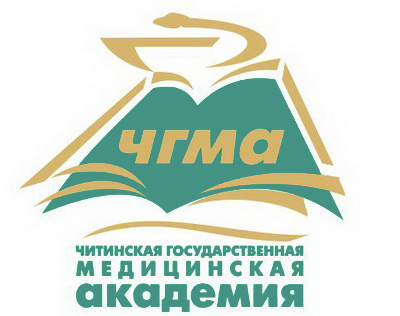 Задания для кафедр
2. Используя шаблоны методических рекомендаций для преподавателей и студентов (Положение об ОПОП) сформировать учебно-методическое сопровождение рабочих программ дисциплин.
Представить в методический кабинет в электронном варианте. 
Срок представления: 10 июня 2016 года
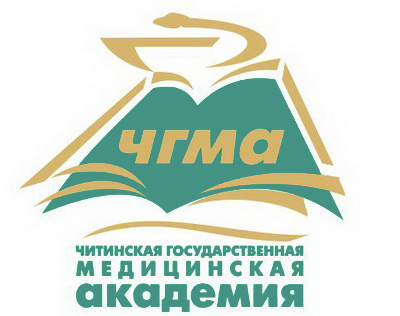 Об итогах цикла повышения квалификации ППС
Наименование цикла: «Психологические и педагогические основы профессиональной деятельности преподавателя медицинского вуза»
Форма проведения: очно-заочная
Объем: 72 часа
Организатор: ГБОУ ВПО «Омский государственный медицинский университет»
    кафедра педагогики и психологии высшей школы.
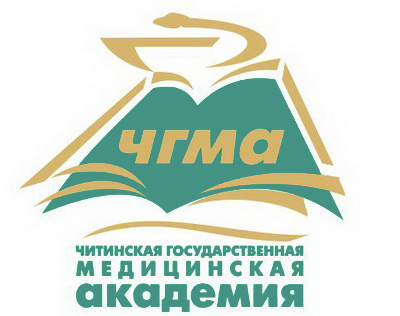 Благодарю за внимание!